Американский молодёжный сленг
Выполнил: ученик 8 «Б» класса
Самоуков Андрей

Научный руководитель: Дерменева В.С.
Что такое сленг?
Сленг  — набор особых слов или новых значений уже существующих слов, употребляемых в различных группах людей (профессиональных, общественных, возрастных и т.д.) 
Само же слово «сленг» имеет английские корни.
Ain’t
Это слово служит заменой глагола to be с отрицанием. Пример: 
You ain’t going to go home tonight. – Ты сегодня не собираешься идти домой.
Aight
Имеет то же значение, что и alright, являясь простым сокращением данного слова.
Alright используется для выражения согласия и переводится как «хорошо», «ладно».
Crib
Этим словом обычно называют свой дом. Обратившись к Кембриджскому словарю, мы узнаем, что первоначальное значение этого слова — детская кровать, колыбель. В процессе преобразования языка значение перешло и на жилище взрослого человека.
Wat up
Сленговое выражение «What’s up?» за многие годы претерпело множество сокращений и изменений.
В конце концов, чаще всего в разговорной речи мы можем услышать краткое «wat up».
Dawg
Его произношение похоже на «dog», за исключением того, что произносится оно немного гнусаво. 
«Dawg» — далеко не обидное слово, называя так своего друга, вы показываете ему свою привязанность. В соответствии с Кембриджским словарём, оно переводится как «друг», «чувак».
Homie
Имеет то же значение, что и dawg. 
В Кембриджском словаре имеется ещё одно значение – «мальчик или мужчина, живущий в вашем родном городе».
Также это слово может иметь другое написание – «homey».
For sho
For sho – сокращение фразы «for sure», которая переводится как «конечно».
Пример:
– The weather is nice today! – Сегодня хорошая погода!
–  For sho. – Да, конечно.
To pig out
Фразовый глагол, имеющий значение «объедаться, есть слишком много».
Пример:
We pigged out on the cakes and pastries. – Мы объелись выпечки и сладостей.
Chill
«Успокойся», «расслабься». 
В соответствии с Кембриджским словарём, первоначальное значение этого слова – «охлаждать(ся)».
Пример:
Chill, my friend, chill. – Расслабься, друг мой, расслабься.
To have a flashback
«Вспомнить что-либо».
В Кембриджском словаре это слово переводится как «ретроспектива». Ретроспекция часто используется в фильмах, сериалах и пр.
Klutz
«Глупый человек, дурак».
Также переводится как «неуклюжий».
По написанию напоминает немецкое слово.
Schmuck
Является обзывательством и переводится как «придурок» или «тупица».
Пример:
Her husband is such a schmuck! – Её муж такой придурок!
В немецком языке это слово имеет значение «красивый», «замечательный».
Спасибо за внимание!
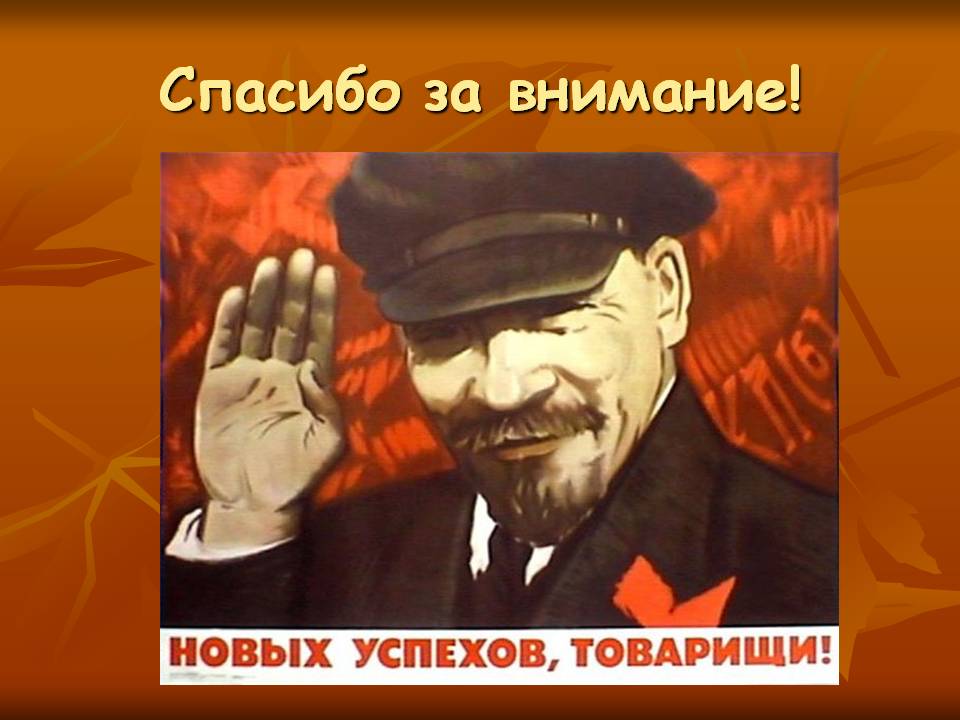